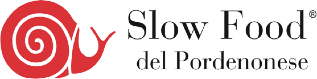 Slow Food educazione alla biodiversità e ai prodotti locali
IC Nievo Cinto Caomaggiore
a.s. 2017/2018
Commissione Alimentazione, Sport e Salute
Cos’è lo Slow Food?
una grande associazione internazionale no profit
insegna ai bambini ad usare appieno i sensi per:
poter riconoscere ed apprezzare la qualità del cibo
diventare consapevoli delle loro scelte
Esperienze
Osservazione e riconoscimento di diverse materie prime e il loro diverso utilizzo in cucina
Preparazione di una ricetta guidata da un cuoco
Attività effettuate anche in lingua inglese, con il supporto di docenti qualificati
Finalità
Divulgazione e conoscenza della biodiversità e dei prodotti tradizionali e di qualità
Far scoprire alle nuove generazioni il loro territorio e i produttori locali
Slow Food Progetto Scuola
Alcune classi della scuola primaria dell’Istituto hanno partecipato ad un laboratorio con dei professionisti chef e un'insegnante di lingua inglese, all'interno del Progetto proposto dall'Associazione Slow Food di Pordenone.
Annone Veneto
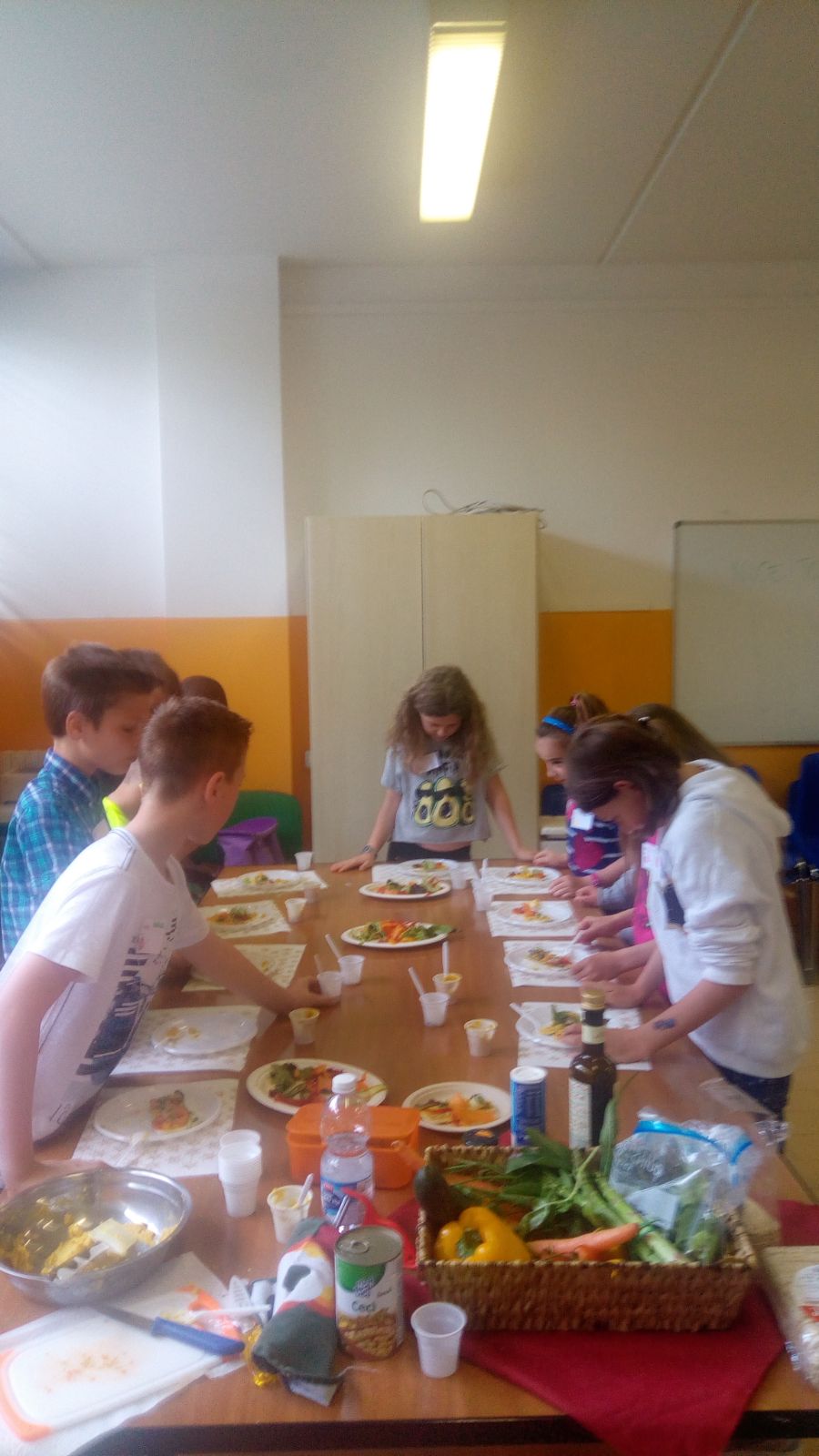 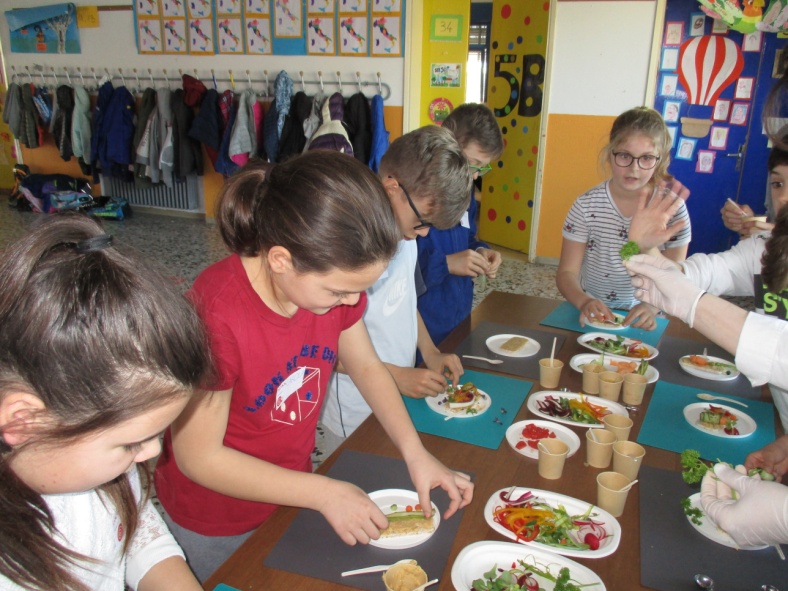 CUOCHI PROVETTI
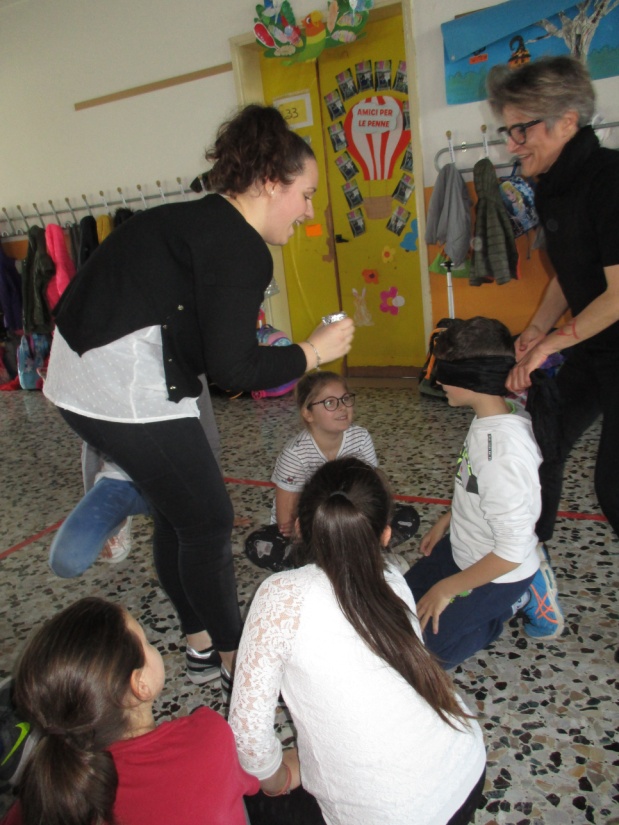 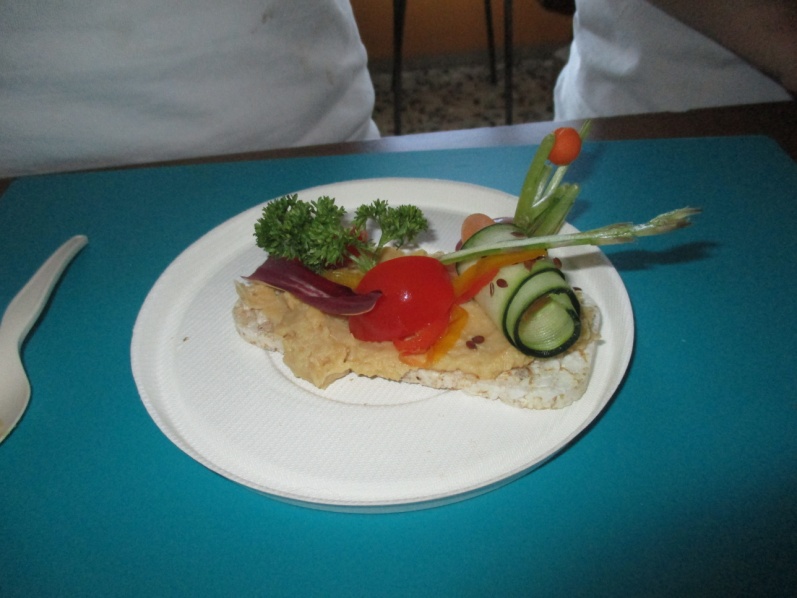 AFFINIAMO L’OLFATTO
Cinto Caomaggiore
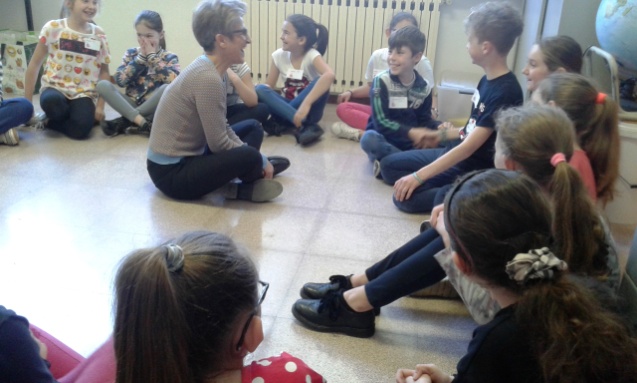 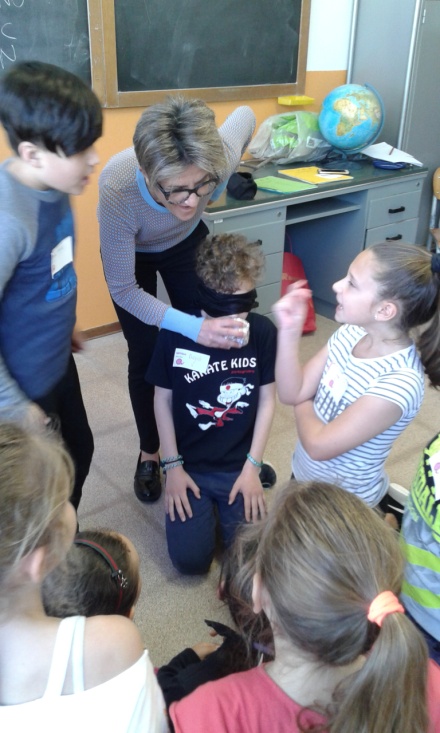 PRESENTIAMOCI IN INGLESE!
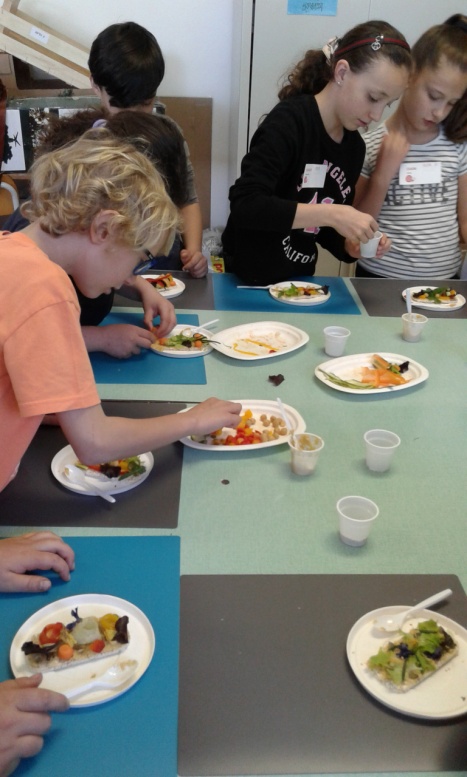 ANNUSA E ....INDOVINA!
CHEF PER UN GIORNO!
Gruaro
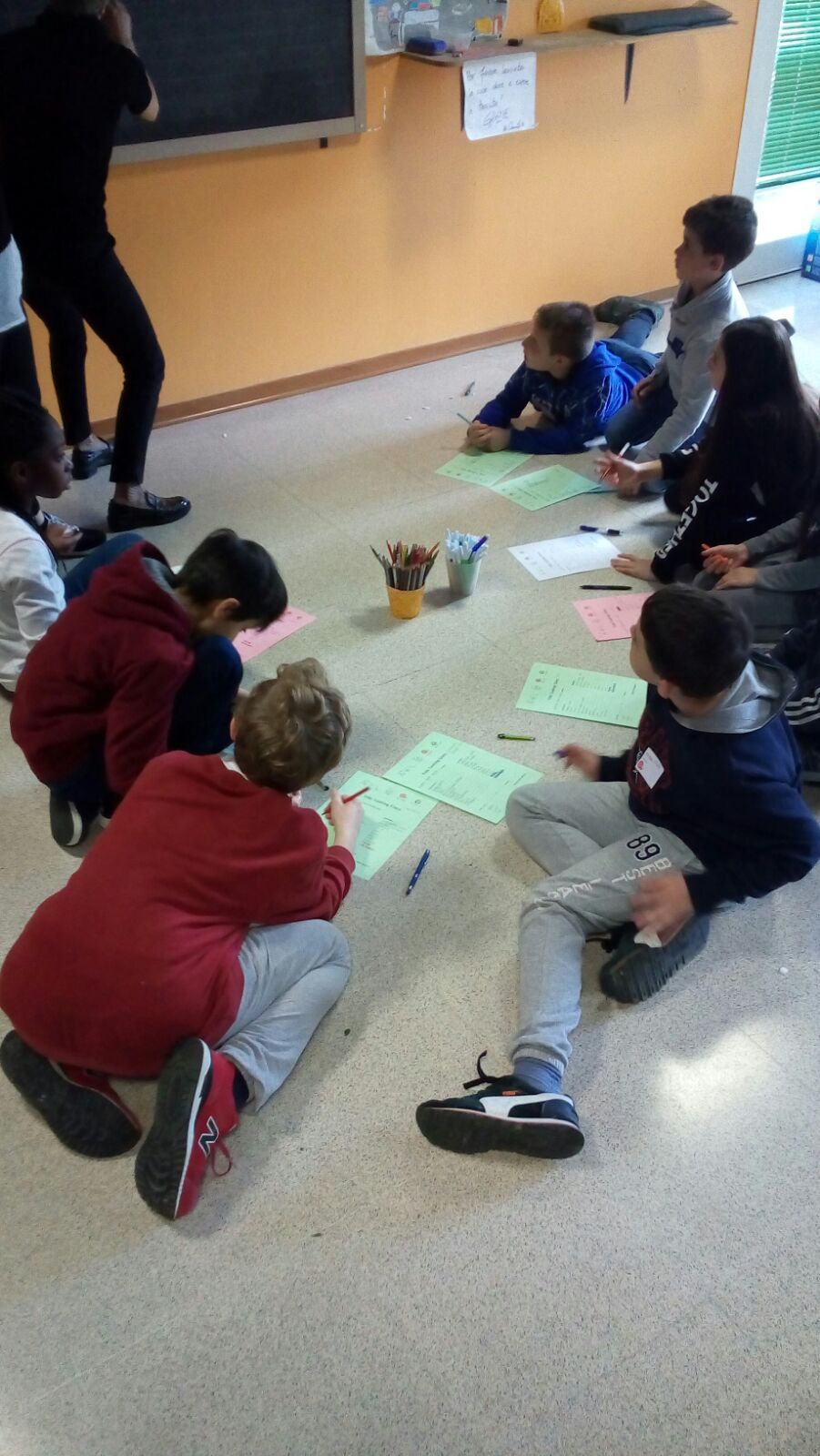 RICETTE IN INGLESE
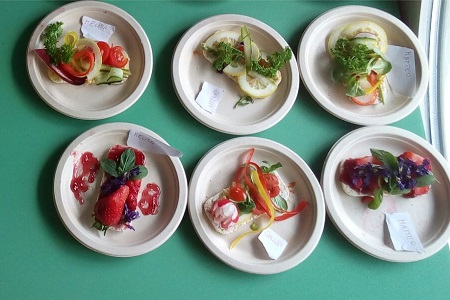 SPUNTINI ORIGINALI
Pramaggiore
Riflessione finale
L’attività manuale, insieme all’uso della lingua inglese, ha creato una miscela di stimoli che hanno incuriosito i bambini e reso l’esperienza indimenticabile.